Jim Mayer, CA Fwd					 
Kern Water Summit				      	   3.7.18
Will CA be
first failed state?
Political gridlock
Red ink
State-local conflict
Democracy is a construction zone
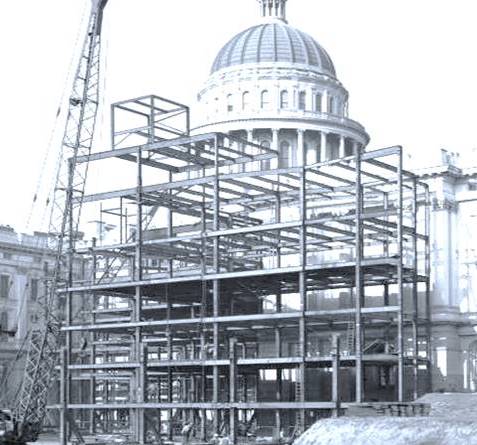 Political reforms have eased gridlock 
Fiscal reforms better manage volatile revenue
New state-local structures emerging
Better prepared for big challenges
Advanced Technology
Global Markets
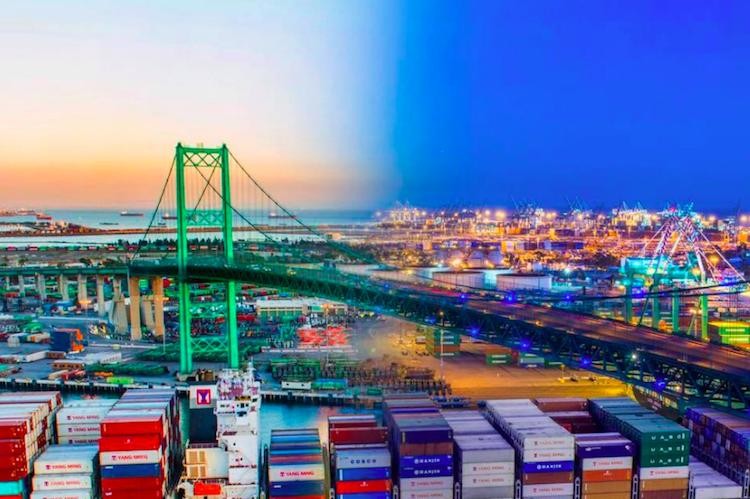 Global Finance
Climate Change
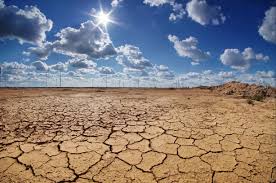 Changing Demographics
Growing Inequality
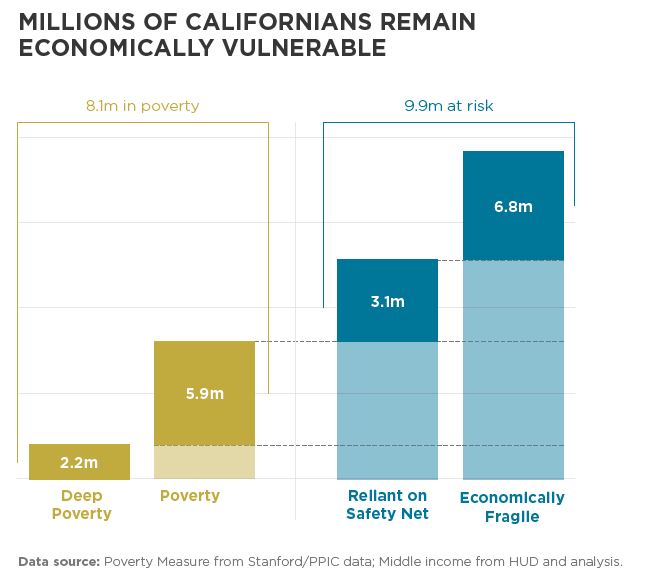 CA’s Poverty Problem
CA poverty rate—with housing costs included
Two Californias?
% below federal poverty
Missing median-wage jobs
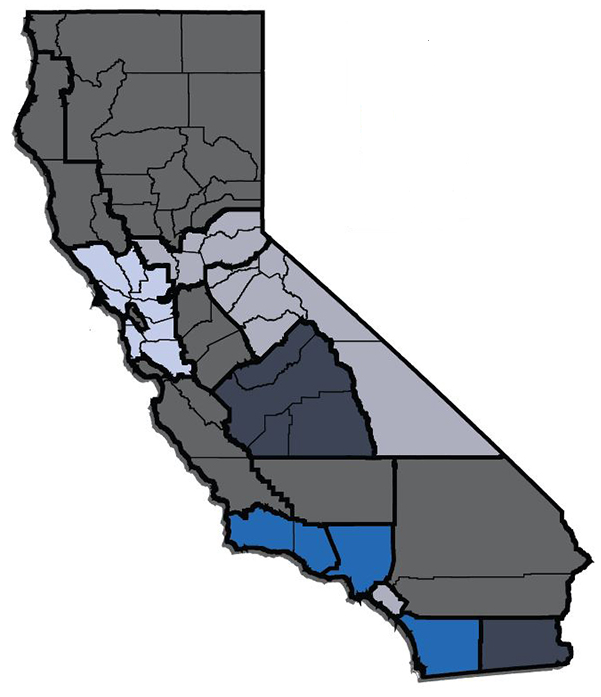 Earning < $12.50 an hour
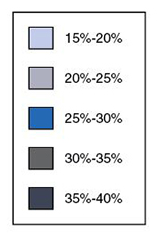 CA Economic Summit
CA Economic Summit
CA Economic Summit
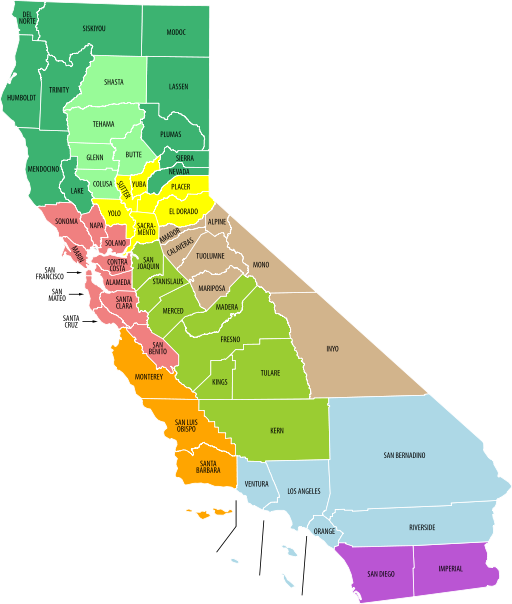 CA Economic Summit
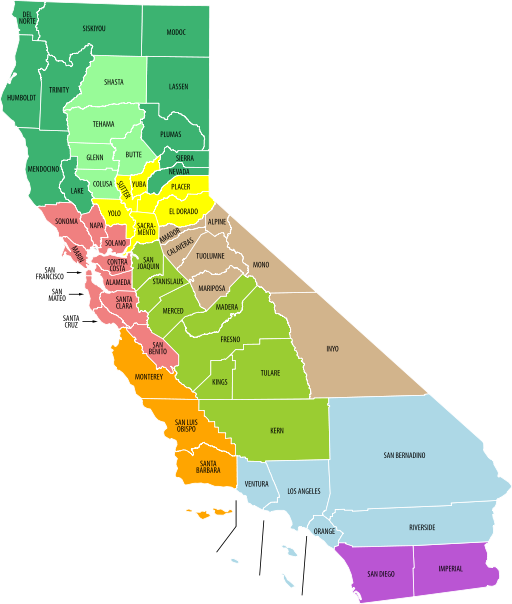 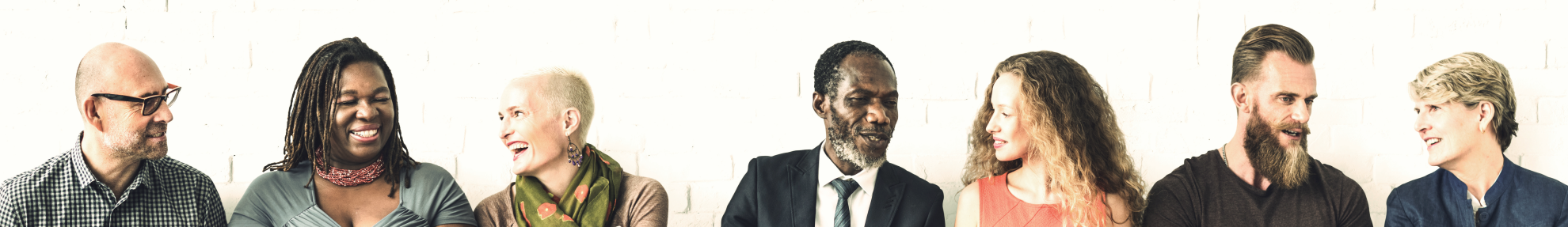 www.CAeconomy.org/endorse
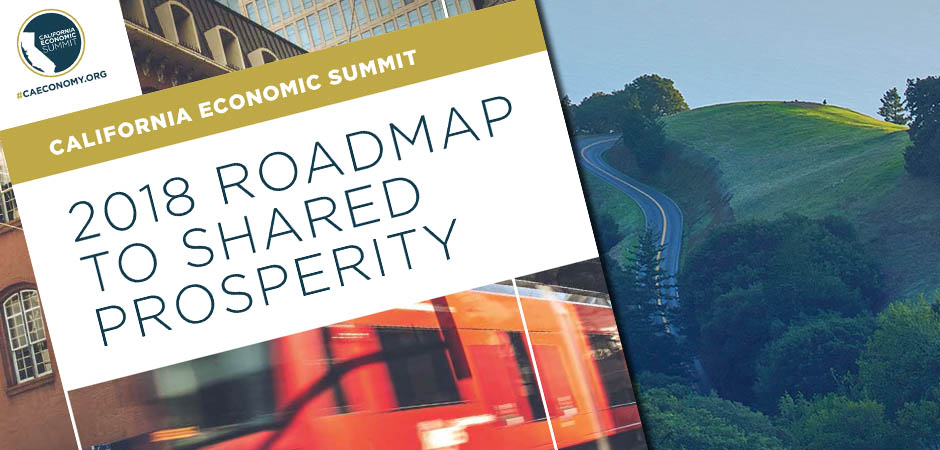 253  
 Number of days to 2018 CA Economic Summit
One Million Challenges
Skilled WorkforceAligning education & employment
Strong Workforce Program: $200M steering $2B spending on CTE
Partnerships between industries and institutions
Technology to reach                                           “stranded workers”
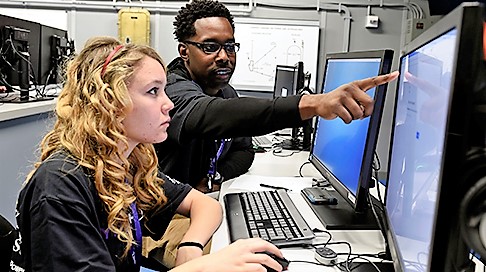 All of the Above Frameworkto reduce the cost and increase the supply of housing
WaterEncouraging Integrated Projects
Enhanced Infrastructure Financing Districts
  Multiple agencies, multiple funding streams
  Otay Mesa, West Sacramento… and LA River
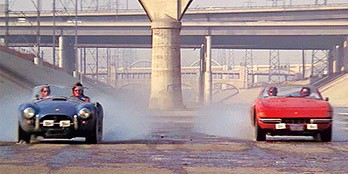 WaterEncouraging Integrated Policies
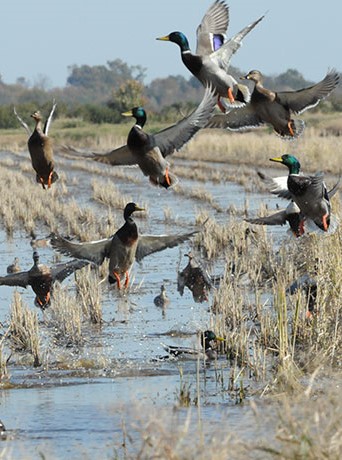 Elevate economics of working landscapes
Develop tools to assess agricultural value
Document benefits of ecosystem services
Connect researchers and practitioners
Figure 1- - Russian River Watershed
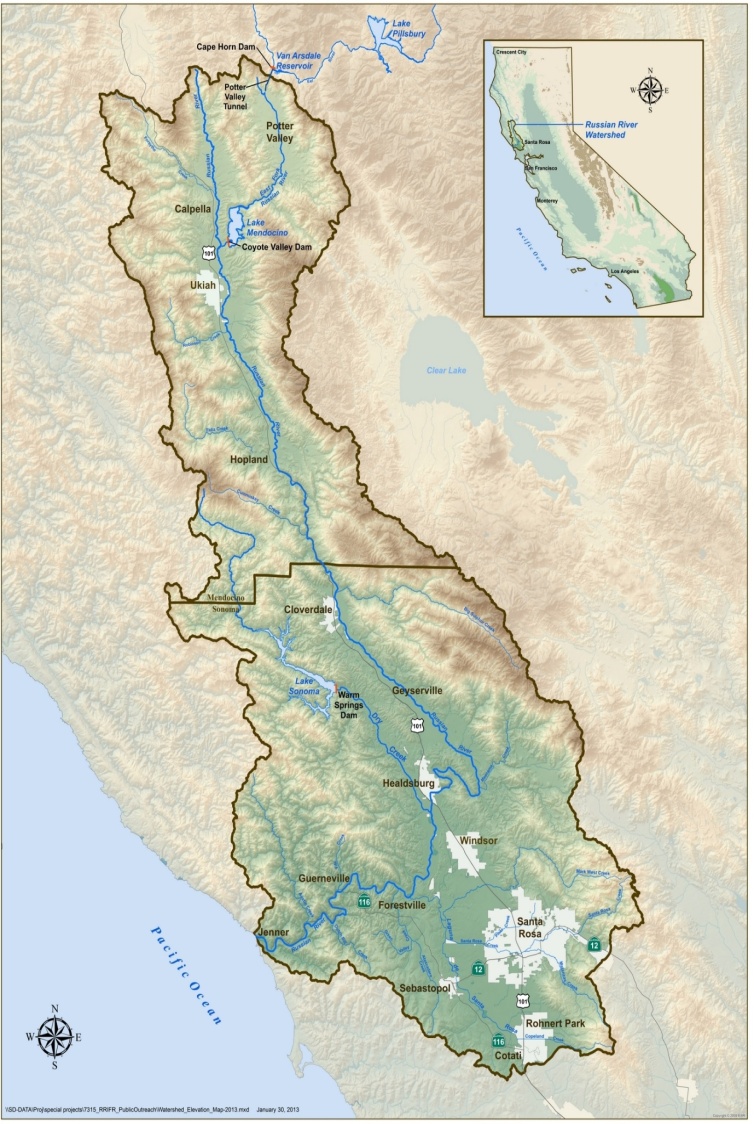 WaterEncouraging Regional Innovations
Help the State help regions
Enable public partnerships
Curb regulatory barriers
Develop financing models
So how can we Elevate all of CA?
Equitable, Prosperous, Sustainable
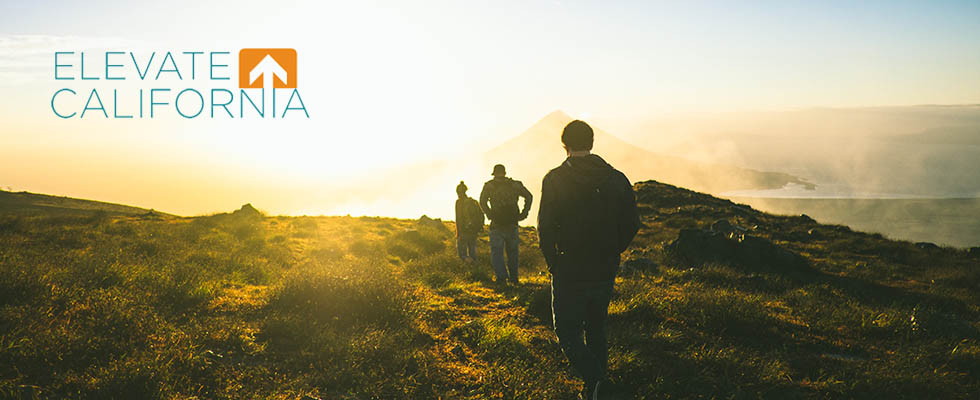 Go forward knowing that you are greater than the challenges of your time.					Leon Panetta
An Invitation
Participate: register at www.caeconomy.org
Sign up at CAFwd.org
Give me your ideas: Jim@cafwd.org